Муниципальное бюджетное дошкольное образовательное учреждение «Детский сад общеразвивающего вида №32 «Одуванчик» г. Альметьевск»Дистанционный Региональный семинар-практикум для педагогов дошкольных образовательных учреждений по проблеме «Приобщение детей к грамоте как к общекультурному навыку», организованным  совместно с ЧОУ ВО «Казанский инновационный университет им. В.Г. Тимирясова (ИЭУП)» Республики Татарстан.
Мастер - класс 
Тема: «Приобщение детей к грамоте через социо - игровые технологии в ДОО»

подготовила: 
старший воспитатель                                                                  Викторова А.П.
Альметьевск 2023
Для воспитания сегодня как никогда актуально «лучшее правило политики – не слишком управлять…» - т.е. чем меньше мы управляем детьми, тем более активную позицию они занимают в жизни. 	Ориентируясь на современные требования в системе образования, в педагогической   практике  стало актуально использовать социо-игровые  технологии.
Наш детский сад первый год ведет работу на инновационной площадке федерального уровня Всероссийской общественной организации содействия развитию  профессиональной сферы дошкольного образования «Воспитатели России» по направлению «Нескучная грамота для успешного старта в школе», руководителем которой является Титова Наталья Ивановна.  Изучая данное направление и используя его в работе, мы поняли, что социо-игровая технология  – это технология развития ребёнка в игровом общении со   сверстниками, сущность, которой его основатели А.П. Ершова, В.М. Букатов, Е.Е.Шулешко определили так: «Мы не учим, а налаживаем ситуации, когда их участникам хочется доверять и друг другу, и своему собственному опыту, в результате чего происходит эффект добровольного и обучения, и научения, и тренировки». Именно в условиях социо возможно, обучение детей умению общаться, взаимодействовать друг с другом, слышать и слушать, высказывать своё мнение, обобщать, анализировать, договариваться, выдерживать условия договора, подчиняться правилу игры, общему решению.
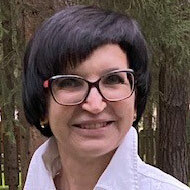 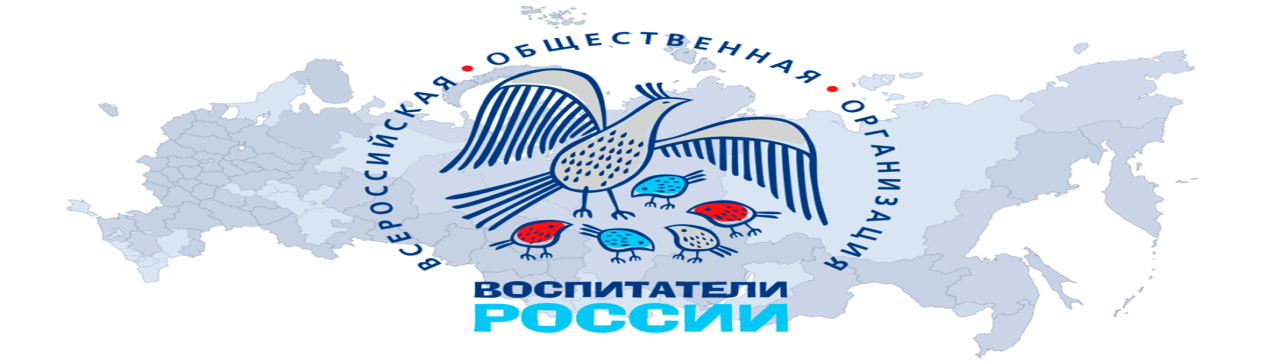 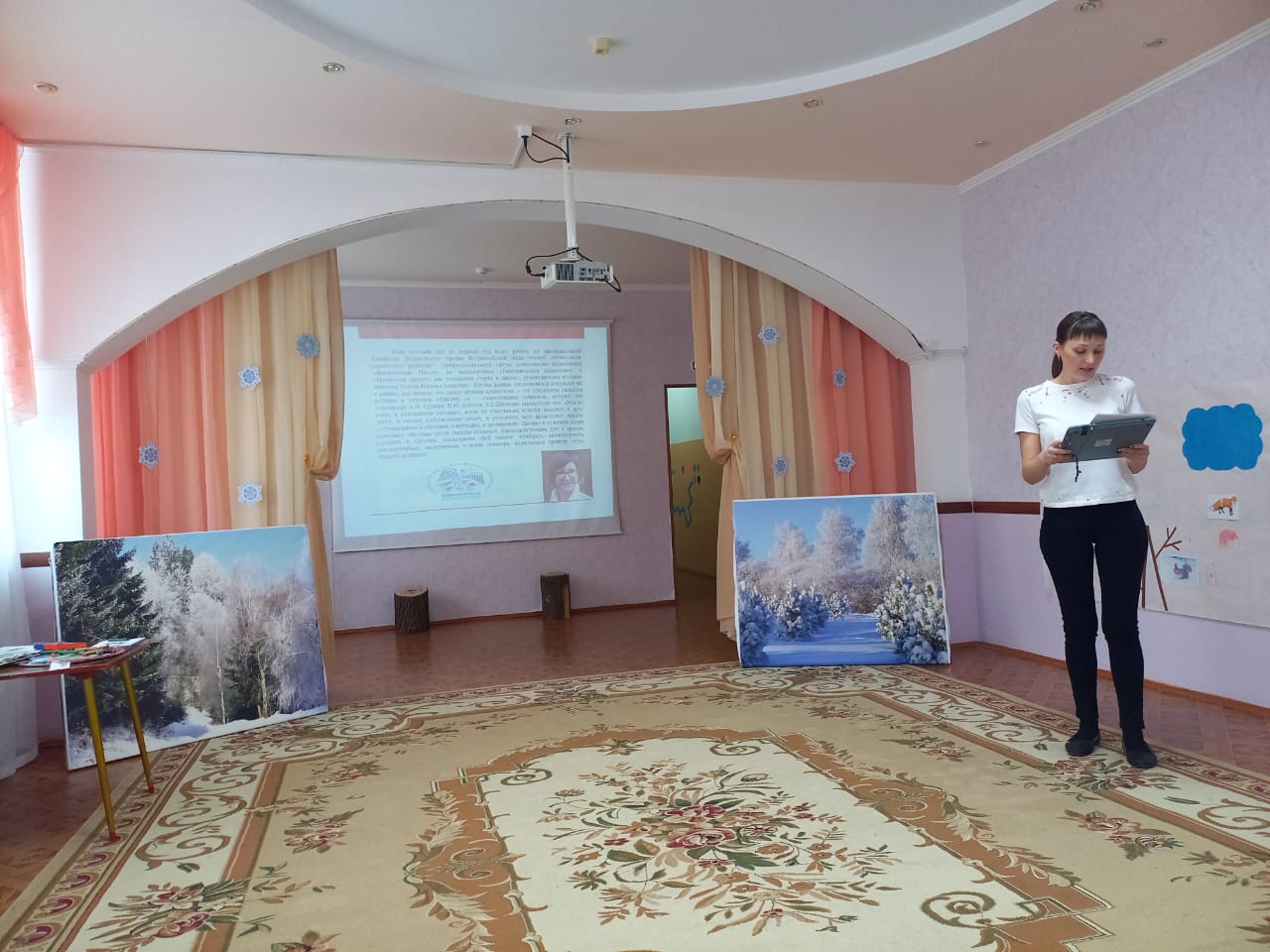 Игра – ведущая деятельность, основное и любимое занятие детей. Именно с помощью игры мы можем научить детей взаимодействовать. Несмотря на то, что социо-игровая технология ориентирована на старший дошкольный и младший школьный возраст, элементы данной технологии можно использовать в работе с детьми младшего возраста:- в младшем это игры в парах, игры с правилами, хороводные игры.- средний возраст – работа в парах, игры с правилами.- старший возраст обучение работе в микро группах 3-4 человека.- в подготовительной группе – работа в микро группах 5-6 человек.
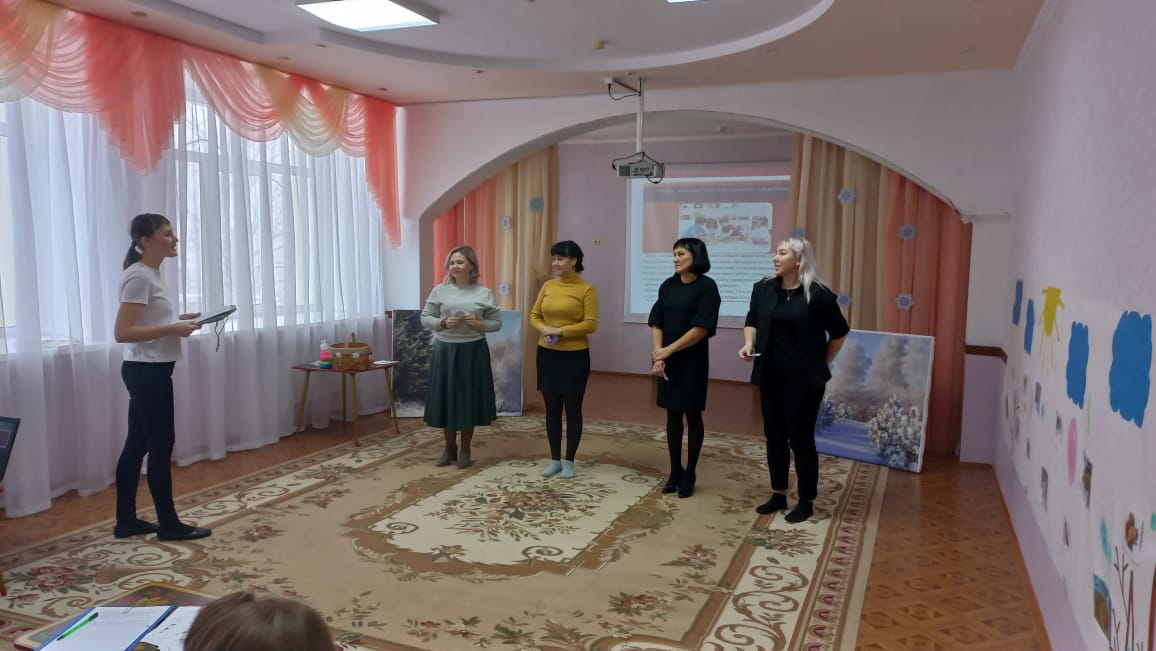 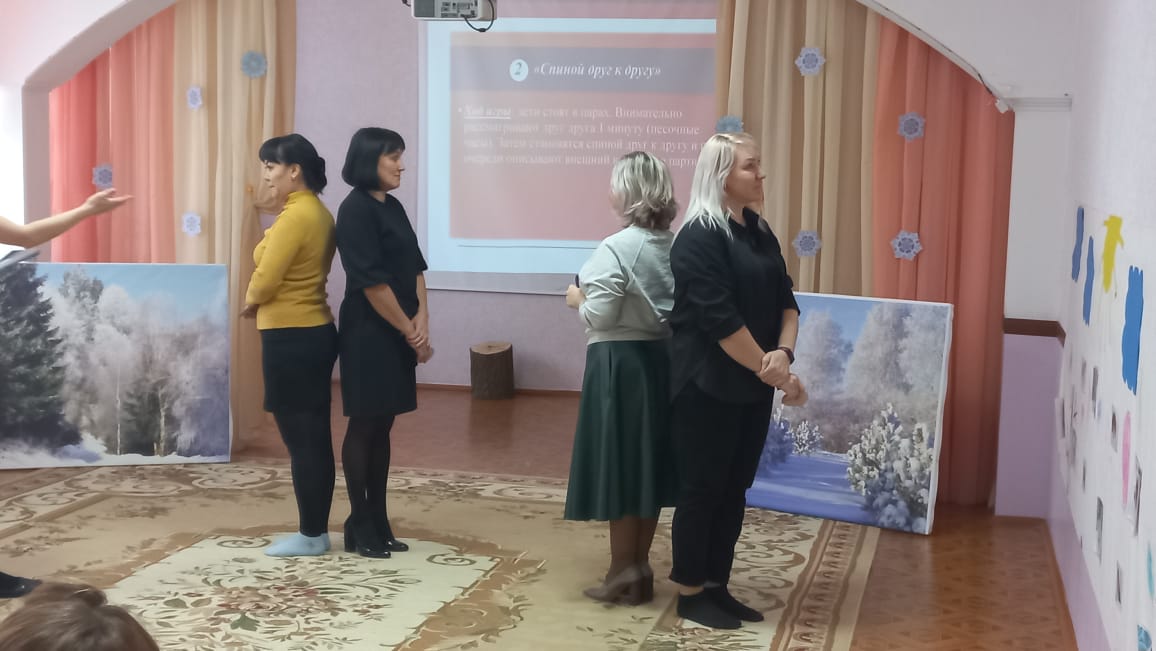 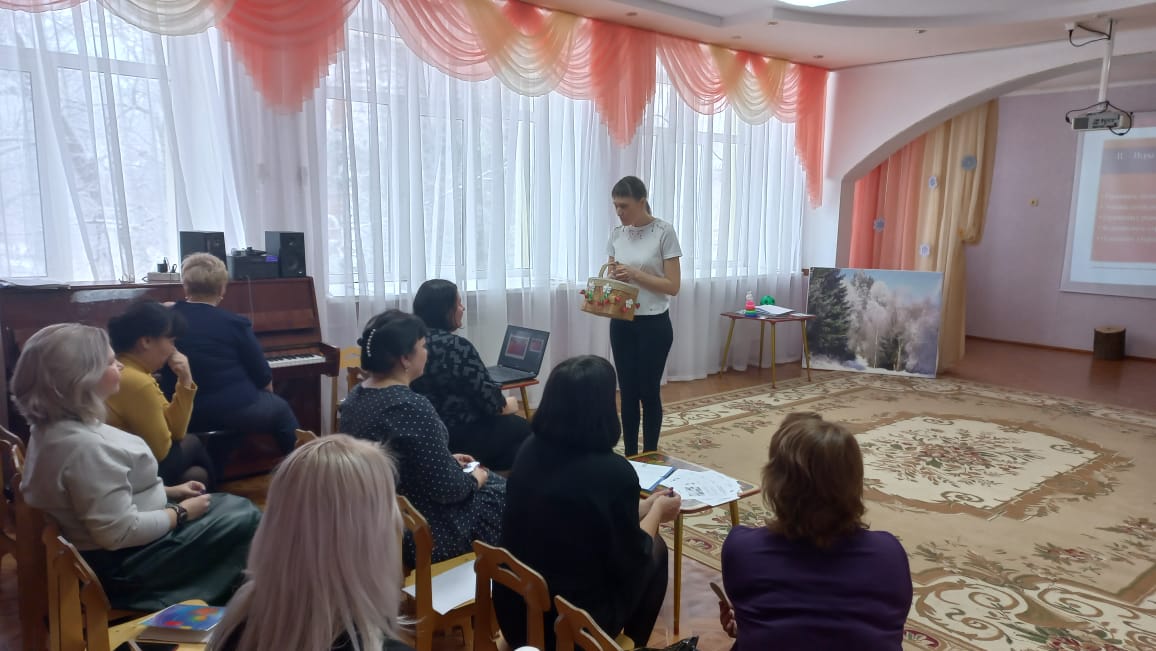 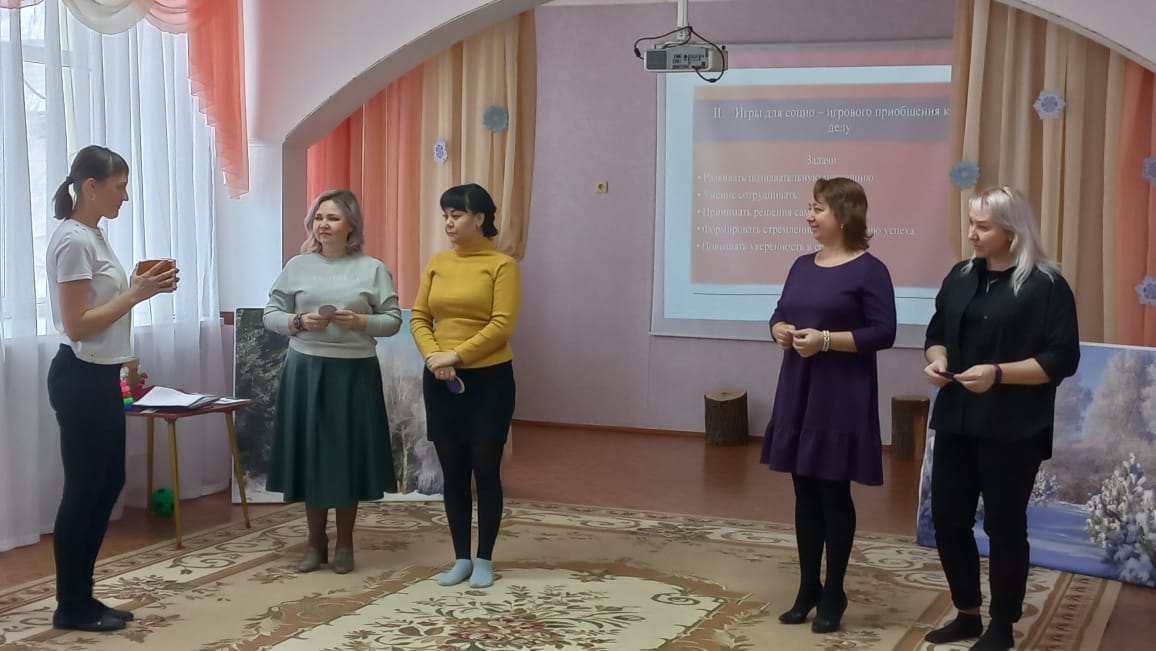 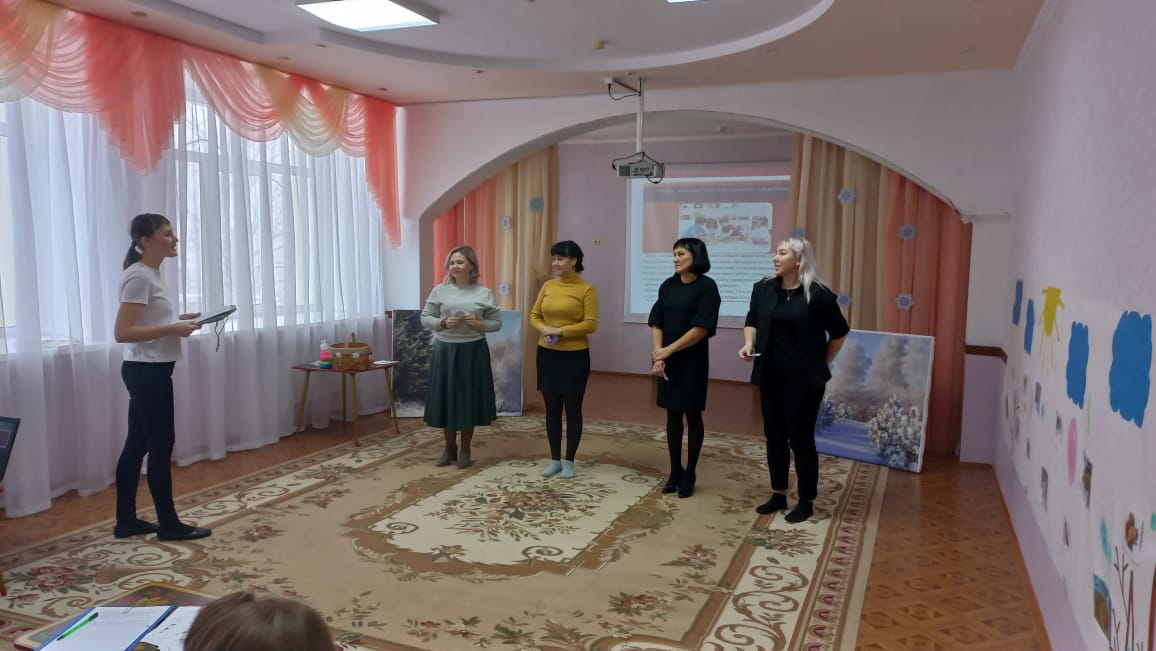 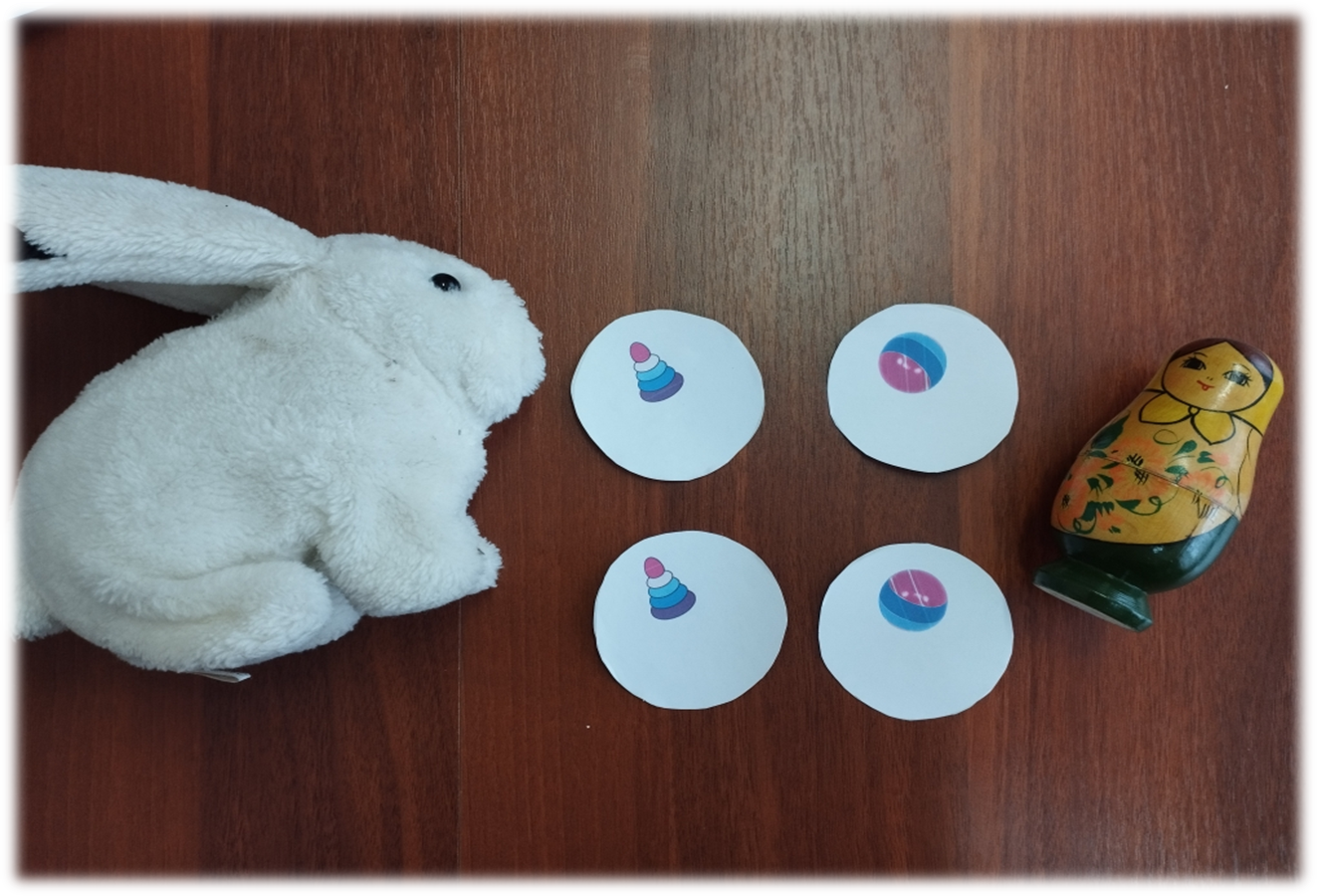 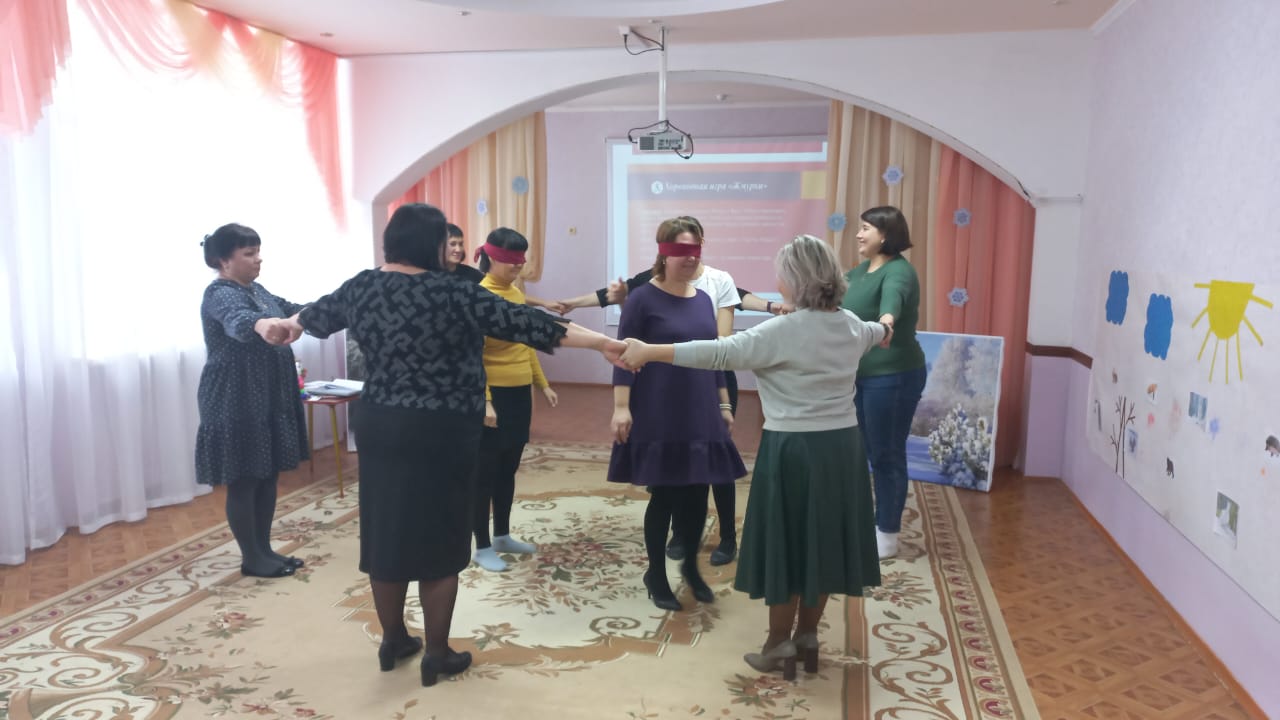